Creating a Service Opportunity Listing in eGrants
1
Login to eGrants
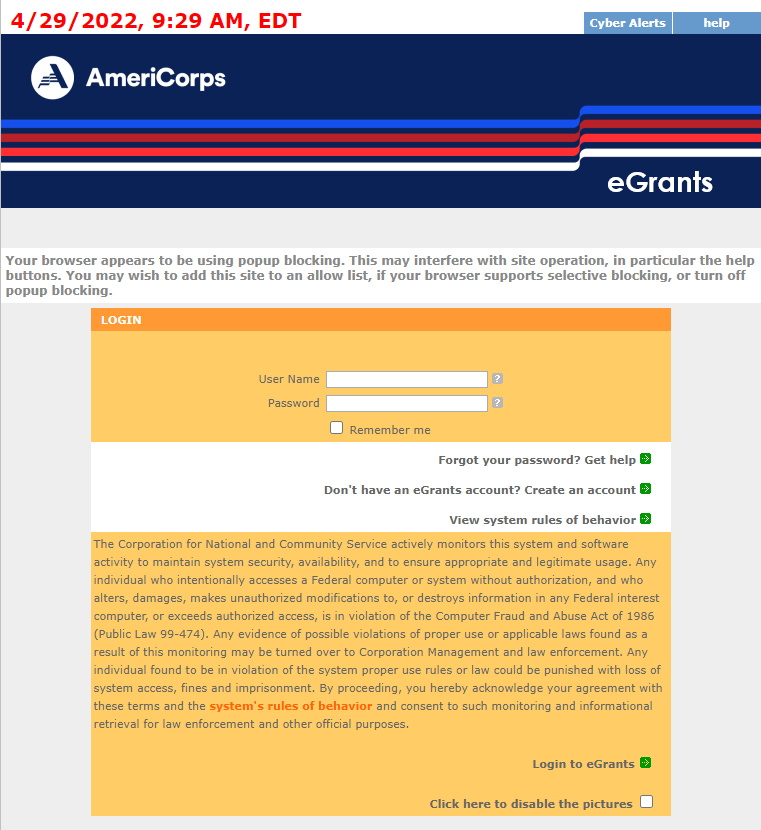 Enter in User Name and Password
Then click Login to eGrants
2
[Speaker Notes: Login to eGrants, then enter]
Login to Portal Home
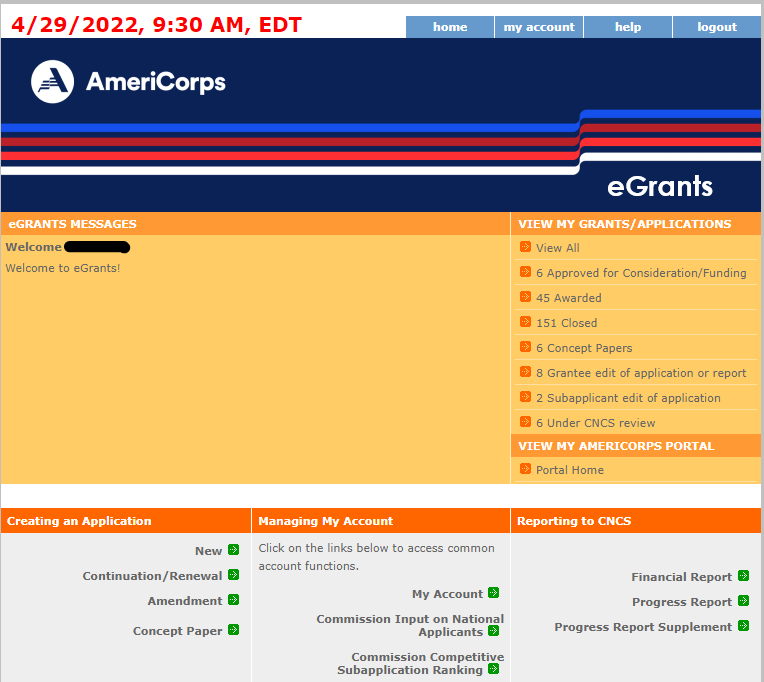 Click on the Portal Home link under View My AmeriCorps Portal
3
Navigate to Recruitment Workbasket
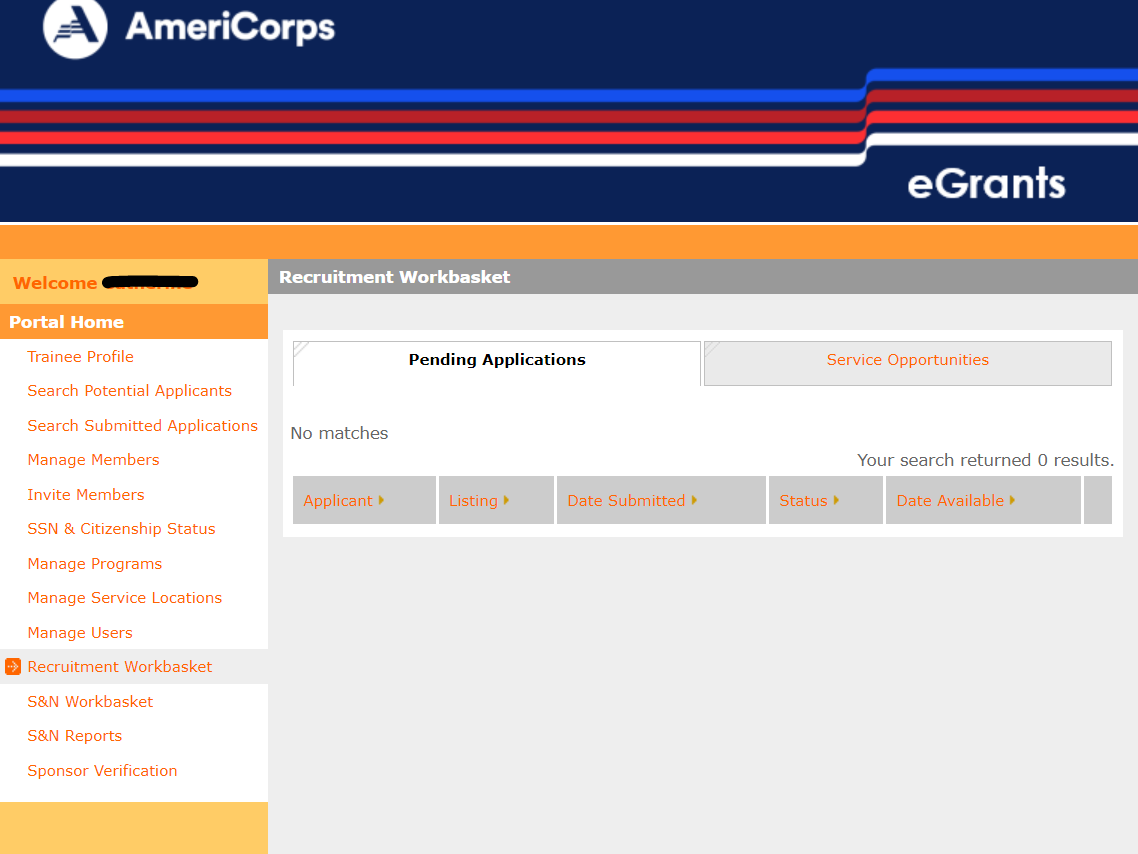 Click on the Recruitment Workbasket from Portal Home menu
4
Navigate to Service Opportunities
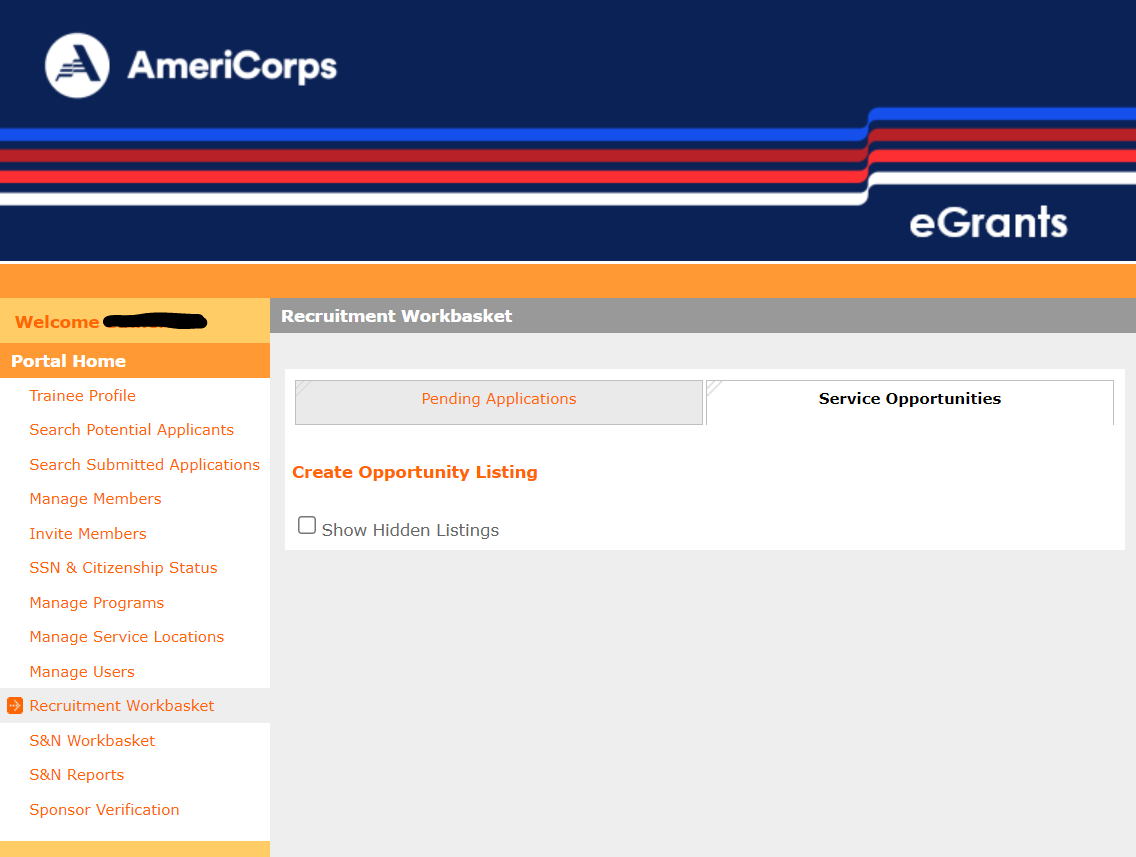 Click on the Service Opportunities from the top tab selection
5
Navigate to Create Opportunity Listing
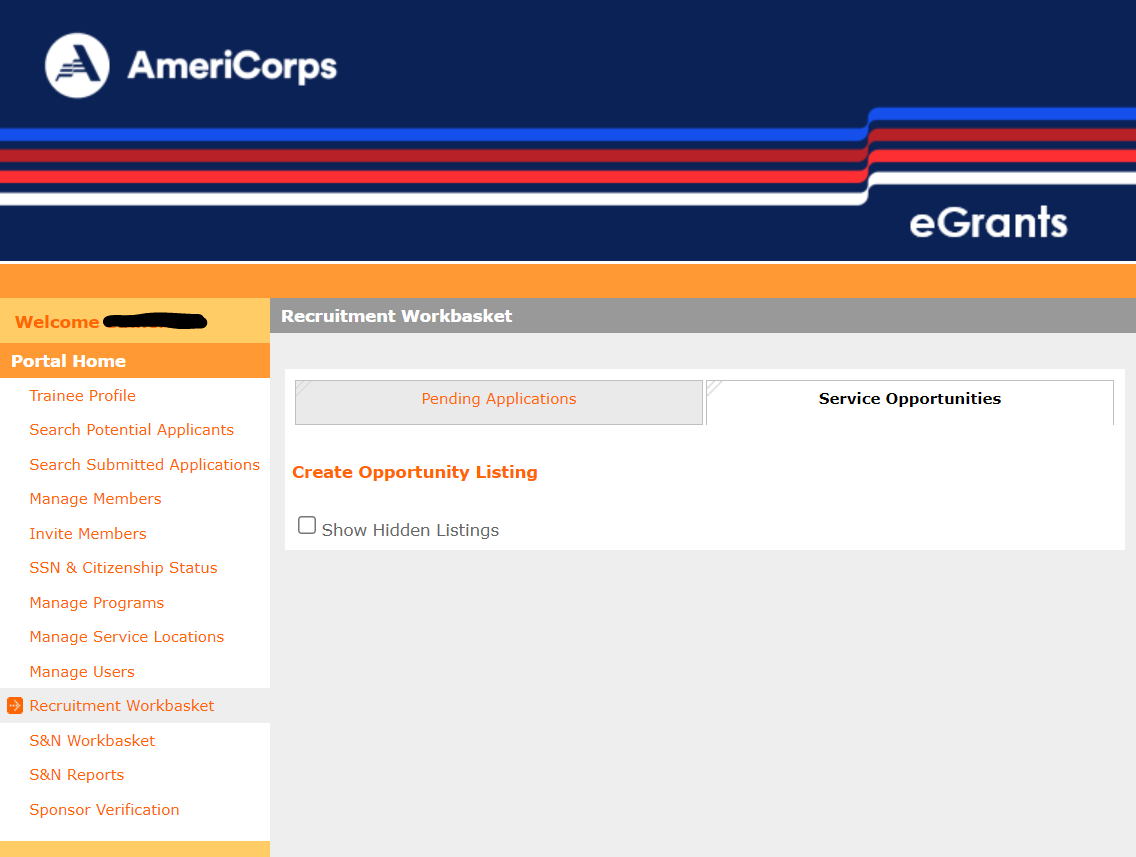 To create a new Service Opportunity Listing, click onCreate Opportunity Listing at the top of the page
6
Input information – page 1
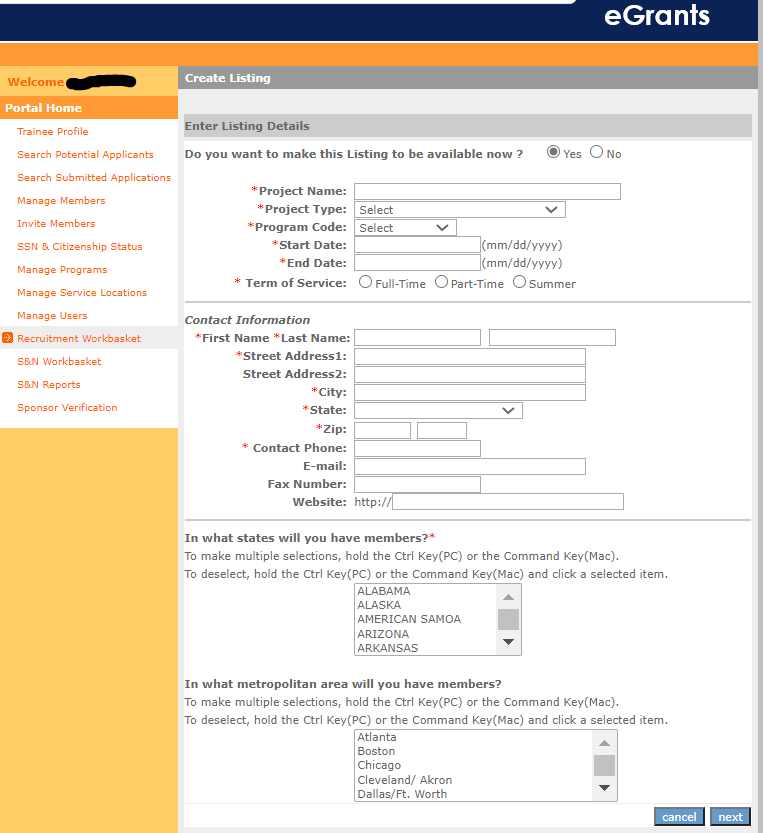 Input the following required information, as indicated by a red asterisk* or by AmeriCorps policy:
Project Name
Project Type
Program Code
Start and End Dates
Term of Service
Contact Information
State(s) or Territories of service

Optional information:
Listing availability (default “Yes”)
Metropolitan areas

Click Next

Note: Information cannot be saved until final submission
7
Input information – page 2
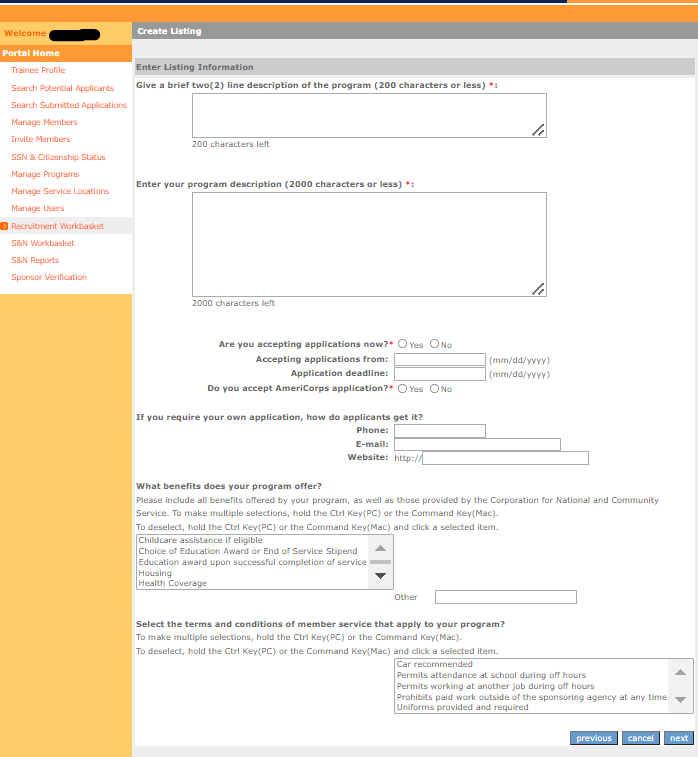 Input the following required information, as indicated by a red asterisk* or by AmeriCorps policy:
Two line description headline
Program description
Accepting applications (Yes/No) 
Application deadlines
Alternate applications (Yes/No)
Member benefits 

Optional information:
Alternate application information
Terms and conditions

Click Next
8
Input information – page 3
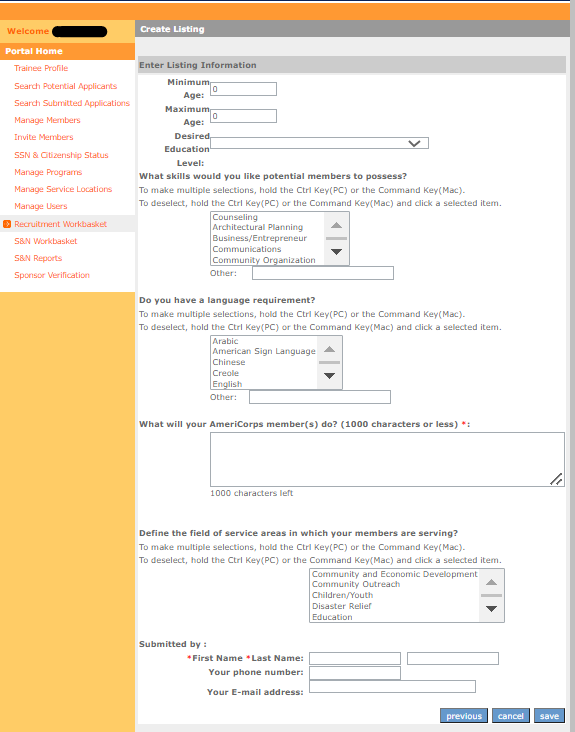 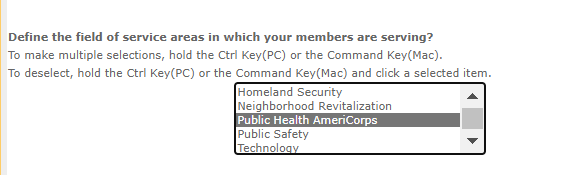 Input the following required information, as indicated by a red asterisk* or by AmeriCorps policy:
Minimum Age 
Maximum Age
Member activities
Modification comment – if editing a listing
Submitter name

Optional information:
Desired education level
Member skills
Language requirement
Service areas
Submitter contact information

Click Save to submit to AmeriCorps
9
View Service Opportunity Listing
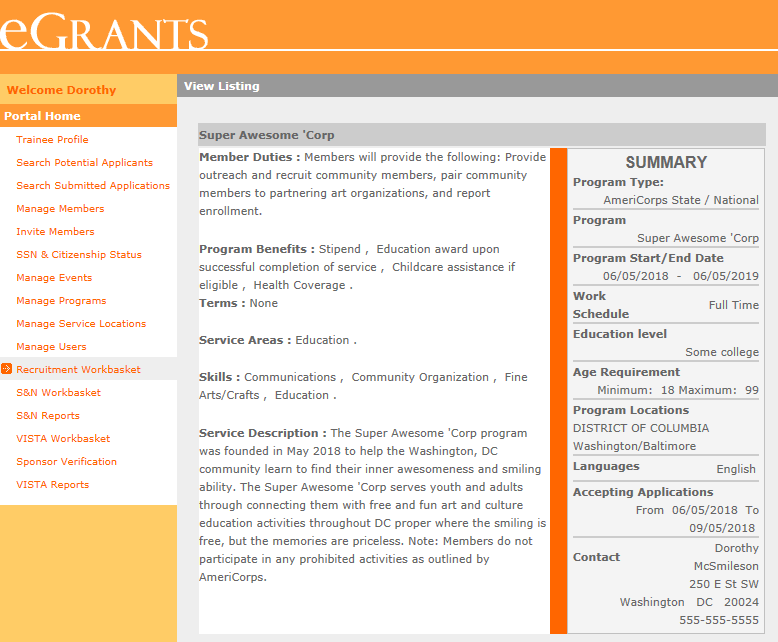 After clicking Save, the screen will display your newly submitted Service Opportunity Listing

Review the Service Opportunity Listing and if changes are required, navigate back to the Service Opportunities in the Recruitment Workbasket to edit
10
View Submission Status
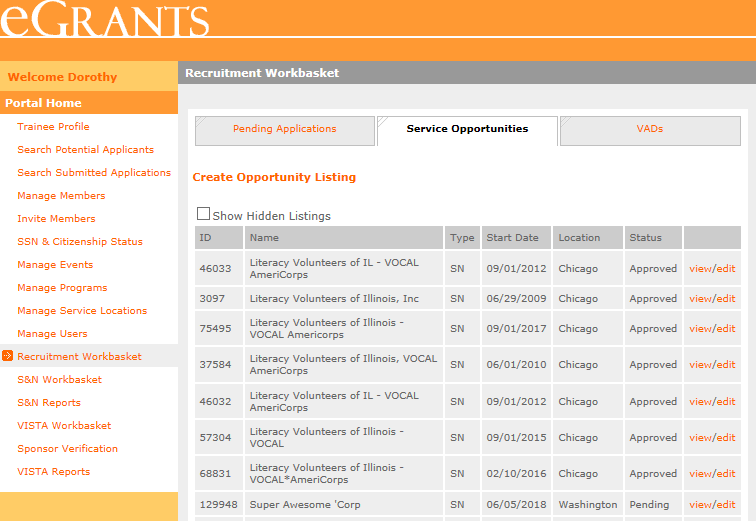 Service Opportunity Listings Status:

Pending – awaiting to be viewed by AmeriCorps.

Approved – viewed by AmeriCorps and approved submission. Listing is now viewable, if indicated by submitter.

Denied – viewed by AmeriCorps and disapproved submission. Listing needs to be edited and resubmitted.
Note: Every time a listing is edited, it is resubmitted with a new timestamp and listings are reviewed chronologically by AmeriCorps. If you do not wish to edit and adjust the timestamp, select view.
11
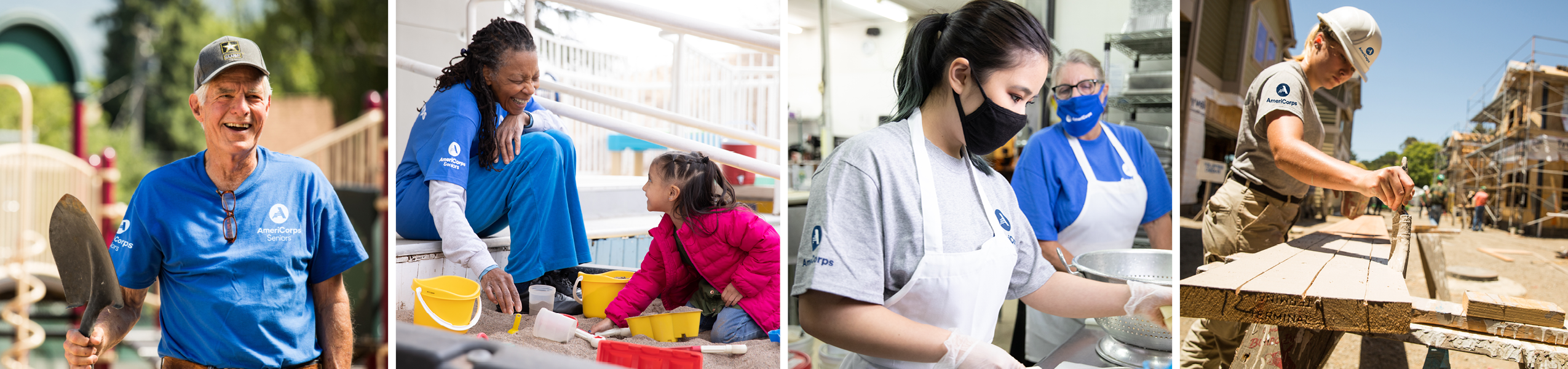 Resources
Resources for drafting compliant Service Opportunity Listings are available at: 
americorps.gov/grantees-sponsors
12
Suggested listing language
Suggested listing languageGain valuable professional experience or help an organization expand its capacity, while making an impact in your community. [ORGANIZATION] is looking for [X] [FULL-TIME/PART-TIME] AmeriCorps member(s) with a passion for public health to serve on our team. You’ll support with [PROJECT TASK, e.g., pandemic relief, improving health equity, increasing access to mental health services]. Apply today to help strengthen your local community through national service with Public Health AmeriCorps, a joint partnership between AmeriCorps and the Centers for Disease Control and Prevention. 
The more specifics you can provide about the type of activities your members will be supporting, the better. That said, be conciseness and to the point in outlining member duties so applicants don’t have to read through big blocks of text.
Avoid using ‘job’ as a way to talk about your service opportunities, and be sure the living allowance isn’t confused with a salary. This helps manage expectations for potential members.
Be sure to list your organization’s PHA point of contact so that prospective applicants can get in touch for more information.
13